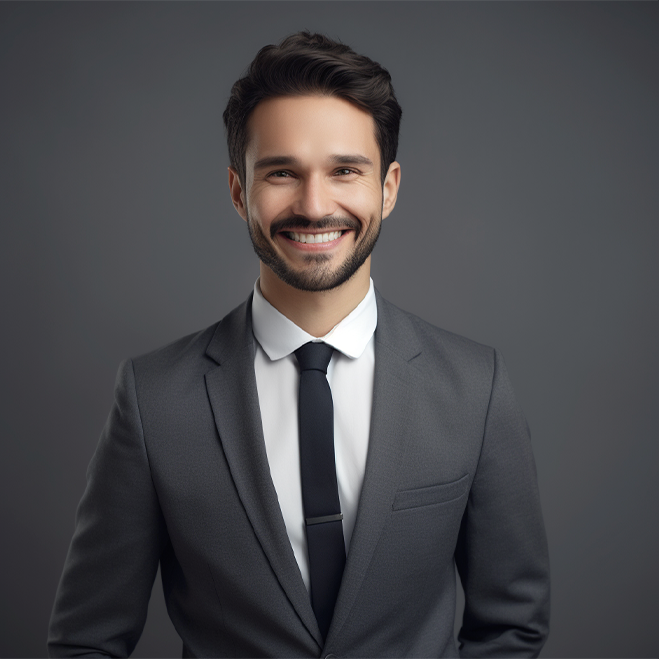 John Morrison
Ph.D. in Astrophysics
123 Main Street, City, State, ZIP Code
Phone: +44 1234 567890
john.morrison@email.com
EDUCATION:
PROFILE:
Enthusiastic and dedicated astrophysicist with a passion for unraveling the mysteries of the universe through rigorous scientific inquiry. Possesses a strong foundation in both theoretical and observational astrophysics, coupled with advanced skills in data analysis and numerical modeling. Committed to pushing the boundaries of knowledge in the field through innovative research and collaboration.
Ph.D. in Astrophysics
Master of Science in
University of Stellar
Engineering Physics
Sciences, Cambridge, UK
Galactic Institute of
Technology, London, UK
Expected Graduation: May,
2025
Graduated: June 2022
EXPERIENCE:
Research Assistant
Teaching Assistant
Research Assistant
Center for Advanced Astrophysics, Cambridge, UK
Galactic Institute of Technology, London, UK
Center for Advanced Astrophysics, Cambridge, UK
SKILLS:
September 2020 - May 2022
July 2018 - May 2020
July 2022 - Present
Collaborating with a team to analyze data from the James Webb 
Space Telescope.
-
-  Proficient in Python, MATLAB, and C++ for data analysis and numerical simulations.
Conducting research on cosmic microwave background radiation 
anomalies.
Assisted professors in leading laboratory sessions and grading   
assignments for undergraduate physics courses.
Collaborating with a team to analyze data from the James Webb Space 
Telescope.
Assisted professors in leading laboratory sessions and grading   
assignments for undergraduate physics courses.
Tutored students in advanced mathematics and physics concepts.
Conducting research on cosmic microwave background radiation 
anomalies.
Assisted professors in leading laboratory sessions and grading   
assignments for undergraduate physics courses.
-
-
-
-
-
-
-
-  Experienced with astronomical observation techniques and data reduction methods.
AWARDS:
Stellar Scholars Fellowship (2023)
Academic Excellence Prize (2022)
Stellar Scholars Fellowship (2021)
LANGUAGES:
English (Native)
Spanish (Intermediate)
Italian (Intermediate)